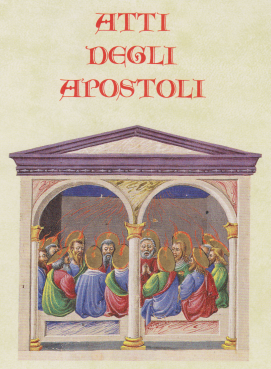 San Luca Evangelista
Pietro e Giovanni davanti al Sinedrio
La Pentecoste
Pietro e Giovanni guariscono lo storpio
Alcuni miracoli di San Pietro
Gli Apostoli dcidono di eleggere dei diaconi
Conversione di Paolo sulla via di Damasco
Pietro nella casa del centurione Cornelio
Pietro liberato dal carcere
Saulo e Barnaba si accomiatano dalla comunità e partono per Antiochia
Pietro giustifica la sua condotta con i pgani presso gli Apostoli
Battesimo di Lidia e della famiglia a Filippi
Paolo, Aquila e Priscilla a Corinto
Paolo incontra alcuni discepoli ad Efeso
Paolo risuscita il giovane Eutico a Troade
Paolo a Tiro saluti i discepoli e riparte in nave verso Gerusalemme
Paolo si dichiara cittadino romano
Paolo davanti a Festo a Cesarea
Paolo si difende davanti al re Agrippa
Paolo salpa verso Rom